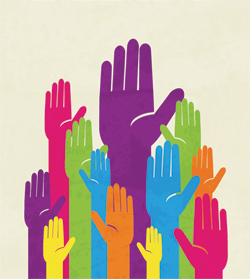 Демократия
Ананьева Полина
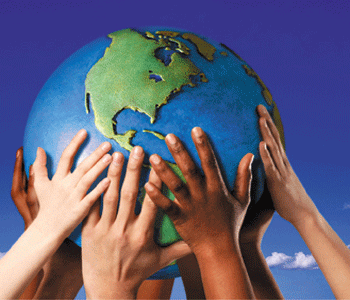 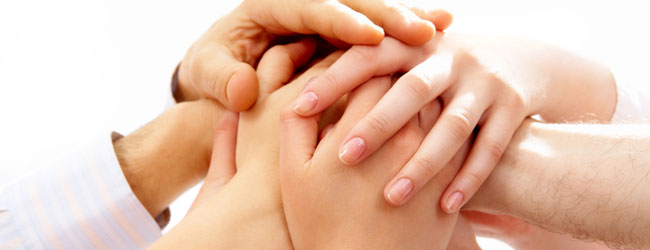 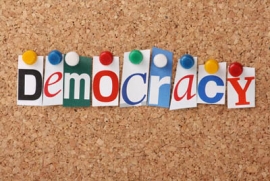 Демокрaтия — политический режим, в основе которого лежит метод коллективного принятия решений с равным воздействием участников на исход процесса
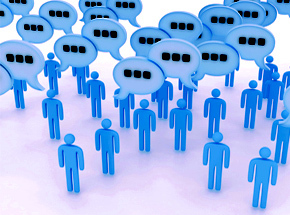 Согласно Роберту Далю, идея демократии предполагает наличие некоторого общества, где каждый член одинаково компетентен для участия в управлении этим обществом.
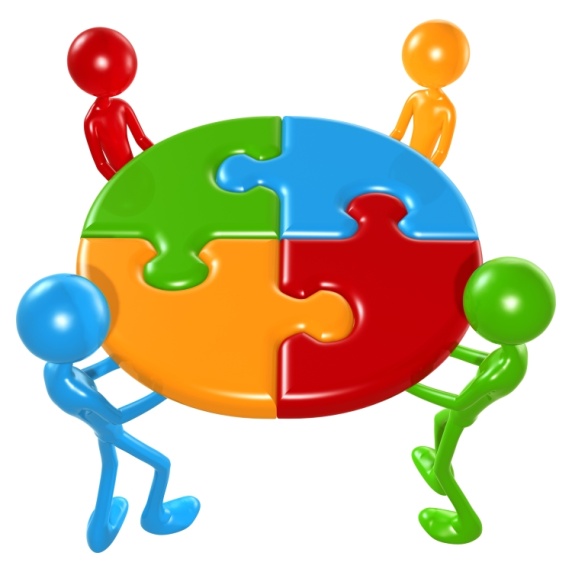 Устойчивость демократии
Для стабильности государства необходимо, чтобы граждане исполняли даже те решения власти, против которых они возражают. 

В случае демократии это означает, что меньшинство подчиняется воле большинства, смена власти протекает мирно, а оппозиция не только вправе выражать публичное несогласие с государственной политикой, но и действует строго в рамках закона.
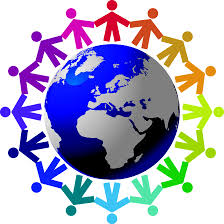 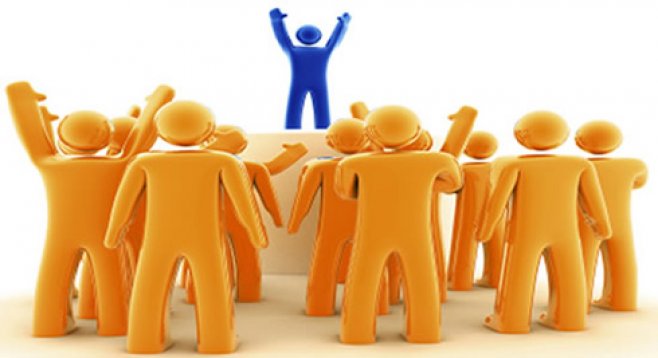 Следовательно, одним из важнейших условий стабильности демократии является её легитимность в глазах граждан.